Participatory Local Governance: Theory and Praxis
National Conference on
‘Building Inclusive Urban Communities (BInUCom)
School of Planning and Architecture, Vijayawada 
February 6-8, 2019
Dr. Anurima Mukherjee Basu
Assistant Professor
Faculty of Planning, CEPT University
Ahmedabad
Introduction
Participatory (local) governance has emerged as a practical response to a ‘new’ context of governing

Adopted by diverse range of organizations in  pursuit of ‘good governance’ and ‘inclusive governance’

Encompasses an array of diverse practices – from participation in projects to local councils
Basic tenents of participatory governance
Multiplicity of actors with diverse interests 

Emphasis on inclusion of people, especially the poor and marginalised 

Process of collective decision-making 

Changes the way local governments work

Importance on processes, and role of institutions in facilitating involvement of actors/ organisations
Conceptualising participatory governance
Theoretical roots:

Influence from political science – political empowerment through participation – direct role in policy-making – citizenship as a core concern of participatory exercises

Development Studies (neoliberalism and new institutionalism) – apolitical view of civil society – as ‘beneficiaries’, ‘users’, ‘consumers’ with entitlements and not rights

‘Political’ participatory governance vs ‘developmental’ community based participation
The case studies
Participation in  SWM component of Swachh Bharat Mission – Surat

Participation through Ward Committees, Users’ Groups & grassroots organisations in a  small town in West Bengal
Participation in SWM in Surat
SBM as a ‘people’s movement’ or ‘janandolan’- with participation from wide range of stakeholders
Active participation of Ward Committees, Area Sabhas, Resident Welfare Associations, NGOs, Civil Society Groups and private sector

Guidelines on “Swachh Neighbourhood”, emphasizes the need for citizen engagement for making neigbourhoods ‘swachh’ and garbage free
Surat - background
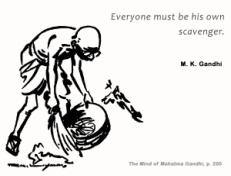 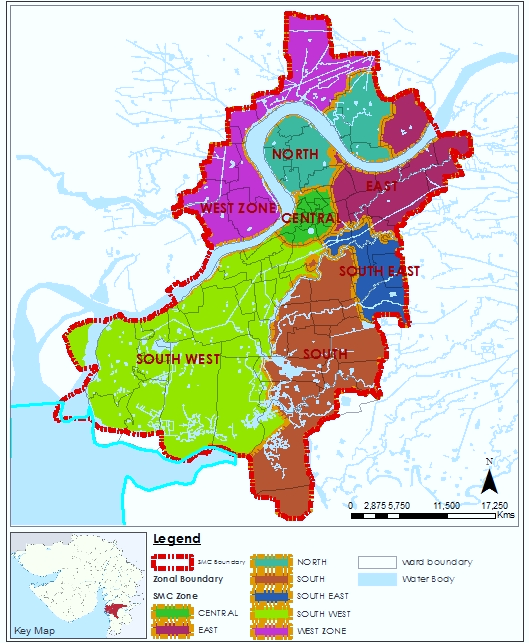 7 ADMINISTRATIVE ZONES

100 ADMINISTRATOVE WARDS
87 SANITARY WARDS

Each zonal officer vested with complete authority to build, maintain and operate the basic amenities of the area under that zone

Plague outbreak in 1994- led to administrative reforms, decentralisation and involvement of local organisations, residents
PARTICIPATORY INITIATIVES OF SMC IN  SBM
Involvement of NGOs, SHGs, Religious leaders, ragpickers, volunteers ( Swachhgrahis)

Anudan Scheme for residential societies

Private sector - treatment of plastic waste, PPP contracts for management of biomedical, e-waste, organic waste, D2D collection contracts
Participation in SWM
NGOs - Engaged in awareness generating activities. 

SHGs - Organized groups mainly through UCD dept. of SMC involved in organizing campaigns for waste management.

RELIGIOUS LEADERS - Involved in activities aimed at raising awareness regarding waste management practices.

SWACHHAGRAHIS - Registered volunteers for conducting awareness drives

Ragpickers - Integrated in the SWM chain for segregated collection; they are provided training by Zonal officials
Participation in SWM
Meetings, campaigns and promotional events are regularly held
No involvement of ward committees
Less attendance of RWAs, SHGs though they are mobilised for awareness generation activities
Participation is limited to attending campaigns, meetings
Participation in anudan scheme
Initiated in 1999 to achieve 100% garbage collection in Surat 
Partnership with residential societies to maintain internal cleanliness 
At present total 865 numbers of societies are registered covering approx. 19% of total population
Role of society - primary collection; segregation at source and maintaining cleanliness, purchasing necessary equipments
Role of SMC – regular inspection and transfer of Anudan for 25% of layout area @ 80 paise per sq.m.
Participation in anudan scheme
Only registered housing societies are covered 

Survey conducted in 3 zones with maximum Anudan societies show – mostly housing societies with larger layouts and low rise housing typology are covered 

Coverage of scheme is low in areas with low-income housing – SMC does not reach out to these societies
Comparison – anudan vs non-anudan
Subsidizing societies with larger layout area 
No objective criteria for selection of societies for partnership
SMC’s efforts to increase coverage under the scheme is less
Awareness about Anudan scheme was less amongst residents
NGOs, CBOs not aware of this scheme – they have been mobilised only for campaigns

What about Janandolan!
Participatory local governance in Chandannagar
Ward Committees (WC) in all 33 wards of CMC – Councillor with WC members (9-17)

Users’ groups of slum residents formed under KUSP (DFID aided programme) – one for each slum

Presence of other local organisations 
SJSRY institutions - NHCs-NHGs-CDSs, nagarik committees (NC), bustee committees
SJSRY Institutions
[Speaker Notes: x]
Participatory institutions
Participation in Ward Committees
WC Rules 2001 of the state makes it mandatory to have women members from BPL families in WCs – usually CDS/ NHC members are included

In some wards NC and BC members are also represented in WCs

Users’ groups could attend meetings of WCs and get involved in other programs
Slums selected for study
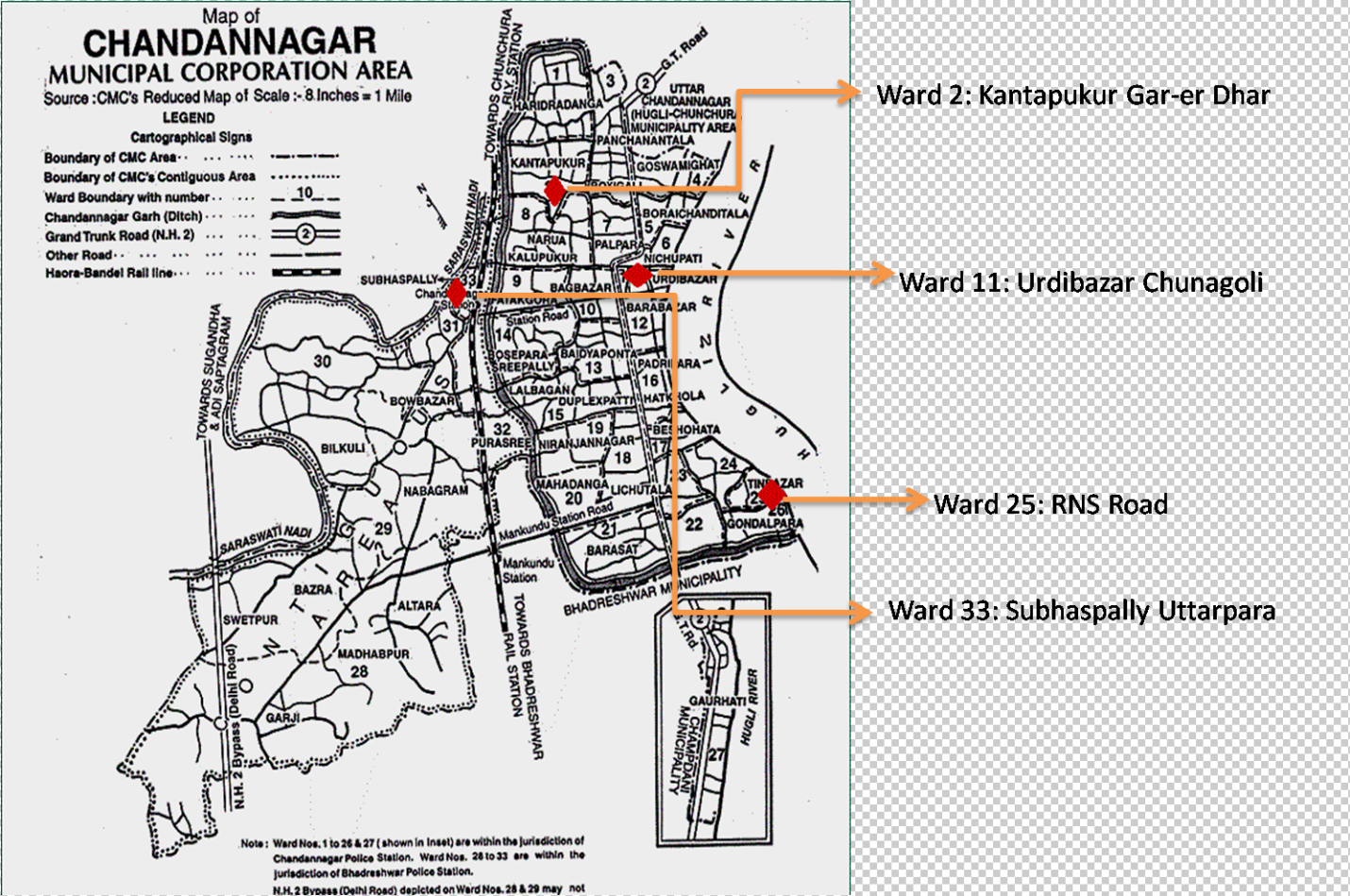 TMC
Left Front
TMC
Left Front
[Speaker Notes: Ward 2, 25 – under AITC
Ward 11, 33 – under Left Front (CPIM)]
Functional Participatory institutions/spaces in study slums
Participation in Ward Committees
WCs do not regularly meet in all wards. In some, they function as administrative wing of CMC.

WC members area nominated by Councillor – act as ‘gate-keepers’

Users’ groups are active in few slums - lack of encouragement and support from CMC

NCs and BCs mobilise slum residents on some issues but fail to claim larger space
Participation in Ward Committees
CDS/NHC/SHGs 
Restricted scope, has failed to mobilise poor women on other development issues
Members are not aware/ not interested in taking up wider role as community representatives
Suffer from role-conflict, members are not able to question the authorities, function more as ground-level staff taking orders
Concluding observations
Participation in SWM in Surat – 
Campaigns and meetings -
Subsidising the ‘elite’

Participation in WCs – West Bengal – inclusion of urban poor is enabled but is it enough?

Weak links amongst local institutions and no link with democratic local institutions

Mobilisation outside formal spaces/ institutions on issues of access to various services- these do not get institutional expression
Concluding observations
Elite capture of participatory spaces - or is it construed that way?
Essentially linked to legal property ownership – constructing ‘citizens’
Participation as a ‘development’ project does not enable engagement wider politics

HOW DO WE INTERPRET AND ‘DO’ PARTICIPATION?
Thank you